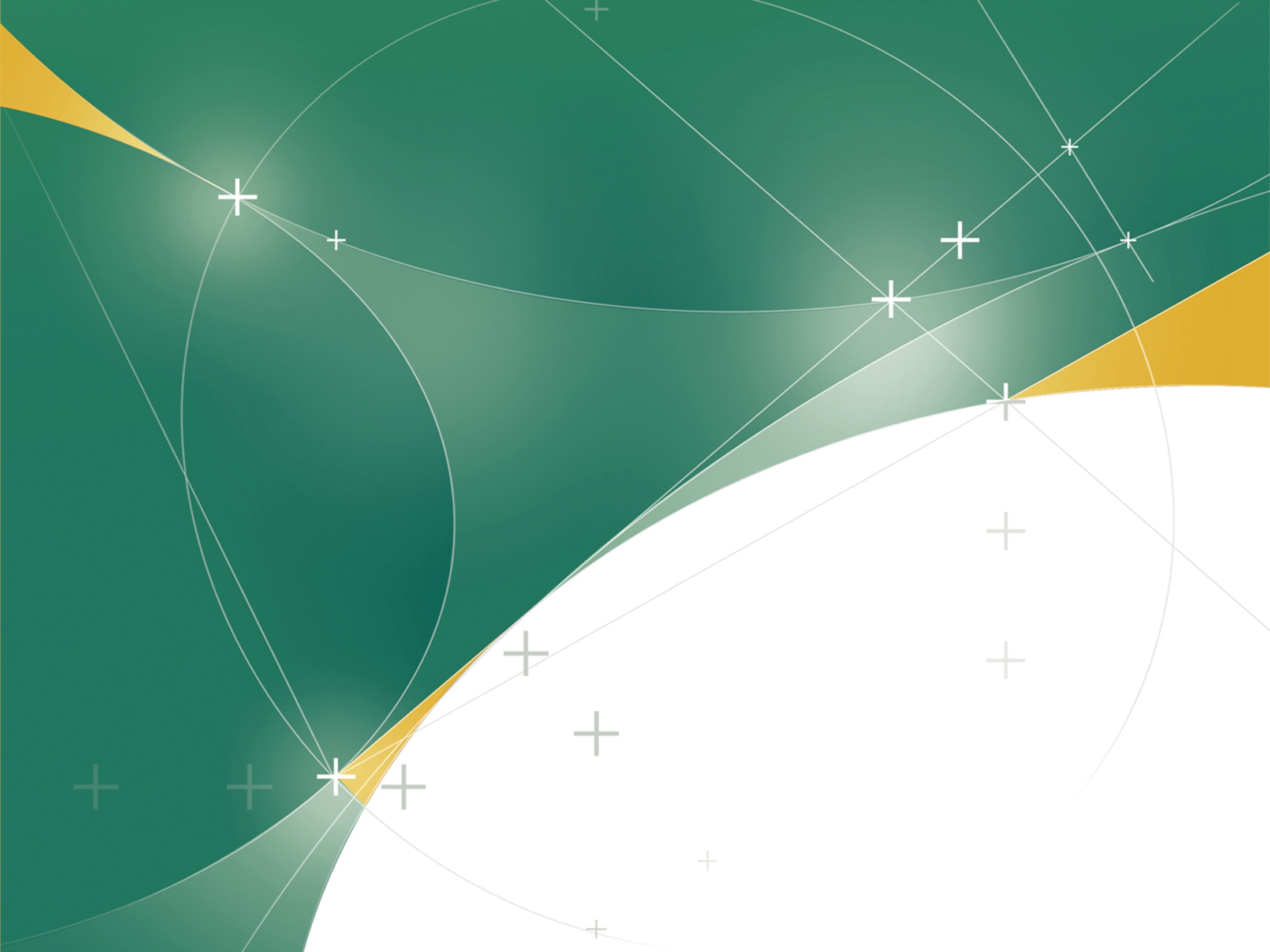 VŠB - Technická univerzita Ostrava
Hornicko-geologická fakulta
TVIP 2016
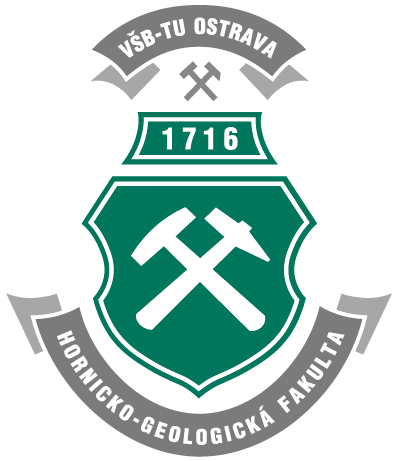 Radmila Kučerová
Vedoucí IEI
www.hgf.vsb.cz
Členění na následující fakulty
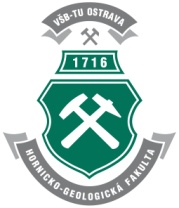 Hornicko-geologická fakulta
Fakulta metalurgie a materiálového inženýrství
Fakulta strojní
Ekonomická fakulta
Fakulta elektrotechniky a informatiky
Fakulta stavební
Fakulta bezpečnostního inženýrství
Univerzitní studijní programy
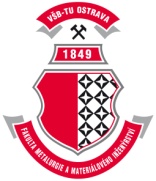 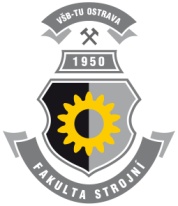 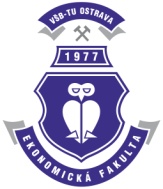 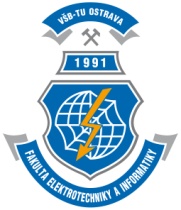 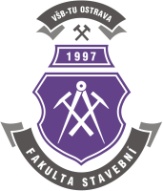 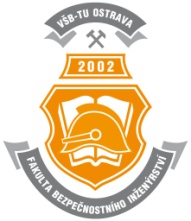 www.hgf.vsb.cz
Hornicko-geologická fakulta
jedinečným způsobem propojuje přírodní vědy s technickými a ekonomickými oblastmi studia

aktivně spolupracuje s mnoha českými a zahraničními univerzitami, výzkumnými institucemi a společnostmi

multi-disciplinární přístup je zřejmý
	z charakteristiky výzkumu a vzdělávání,
	kde studijní rámec podporuje praktické 
	aplikace a klade důraz na kreativní a
	inovativní přístup ve vzdělávání a 
	v oblasti vědy a výzkumu
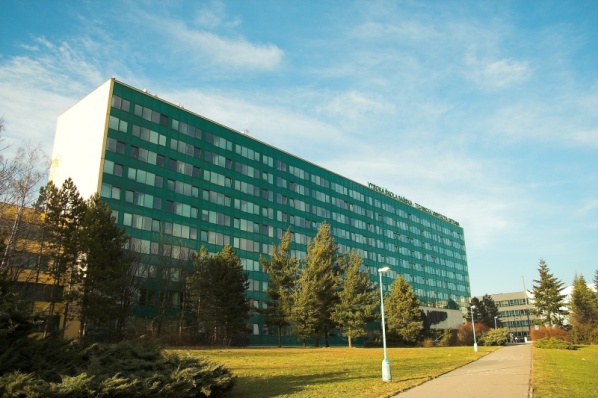 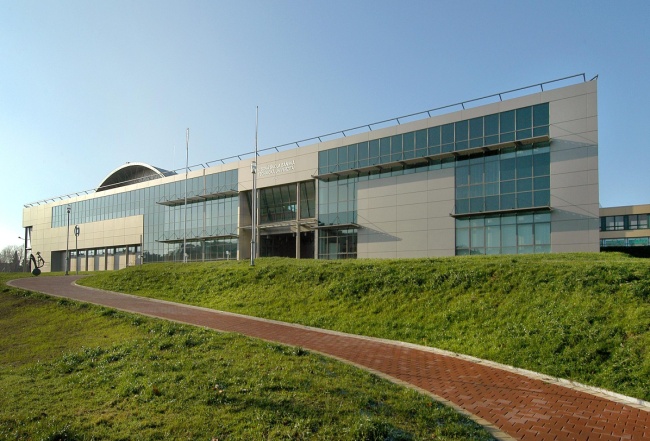 www.hgf.vsb.cz
Hornicko-geologická fakultaCharakteristika vzdělání
denního a kombinovaného studia nabízí fakulta 20 studijních oblastí, které se specializují na životní prostředí, geologii, geodézii, biotechnologie, geoscience a industriální turistiku, geoinformatiku, ekonomii, automatizaci v oblasti surovin a aplikovanou fyziku

většina programů je vyučována v češtině, nicméně zvyšující se počet programů je nabízen také v angličtině
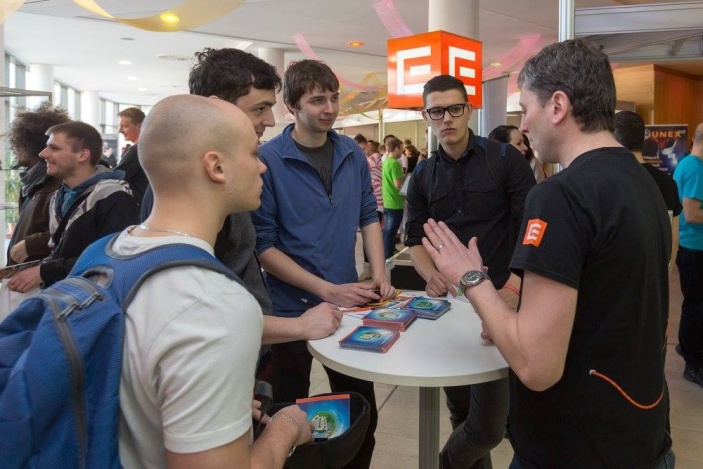 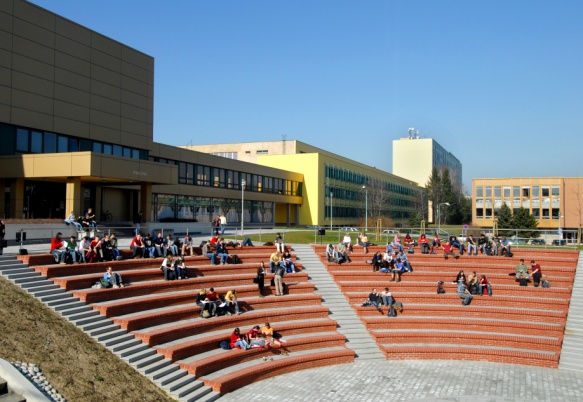 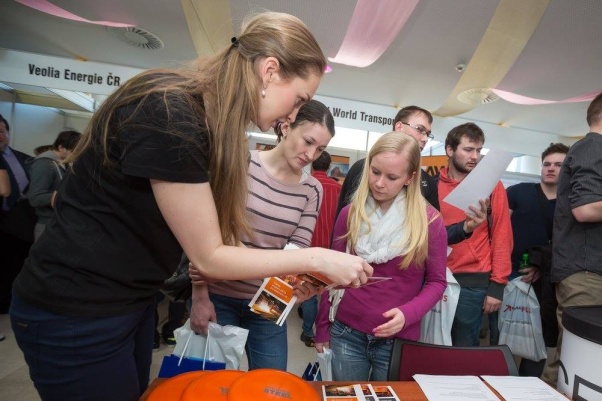 www.hgf.vsb.cz
Hornicko-geologická fakultaCharakteristika výzkumu
široké spektrum oblastí týkajících se geoscience a surovin odvozených z důlní činnosti, napříč oblastmi environmentálních studií a čistých technologií a informatiku, která tyto související oblasti informačně propojuje

věda a výzkum a inovativní činnosti podněcující progres, se na této fakultě zaměřují na následující oblasti:

Fyzika
Geoinformatika
Geologické inženýrství
Hornické stavitelství a bezpečnost
Geodézie a důlní měřičství
Ekonomika a řízení v oblasti surovin
Environmentální inženýrství
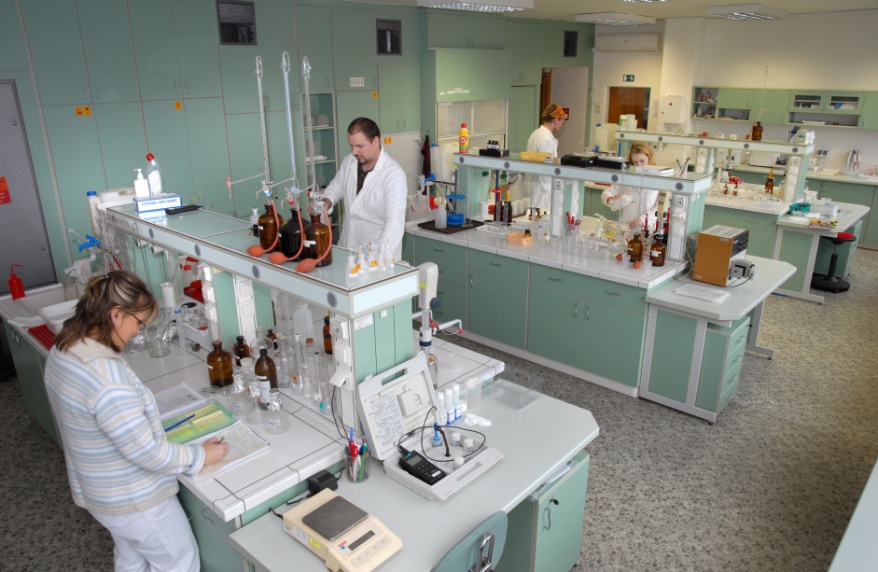 www.hgf.vsb.cz
Institut environmentálního inženýrství
institut se vnitřně člení na oddělení s tímto odborným zaměřením: 

oddělení odpadového hospodářství a biotechnologií (vedoucí: doc. Dr. Ing. Radmila Kučerová)

oddělení technologie a hospodaření s vodou (vedoucí: prof. Dr. Ing. Miroslav Kyncl)

oddělení ochrany životního prostředí a znovuvyužití brownfields (vedoucí: doc. Ing. Barbara Stalmachová, CSc.)
Iei.vsb.cz
Institut environmentálního inženýrstvíOddělení odpadového hospodářství a biotechnologií
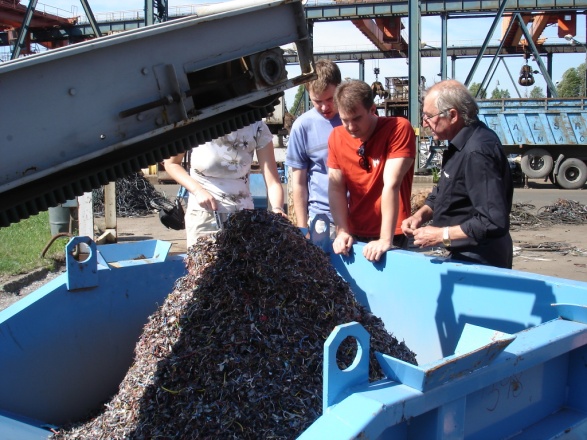 Bakalářské studijní programy:
Zpracování a zneškodňování odpadů 
	kód: 3904R022
Environmentální biotechnologie
	kód: 3904R028
Magisterské studijní programy:
Zpracování a zneškodňování odpadů
	kód: 3904T022
	Minerální biotechnologie
	kód: 3904T029
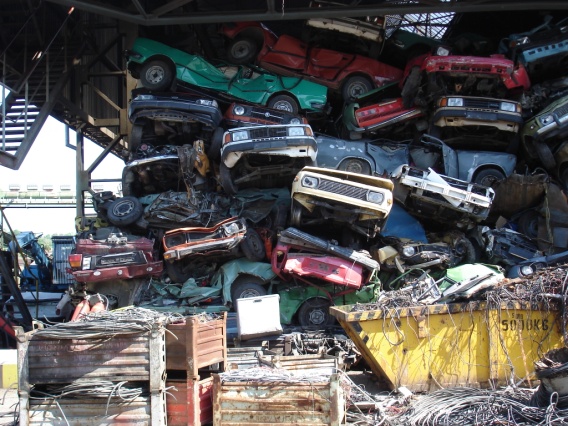 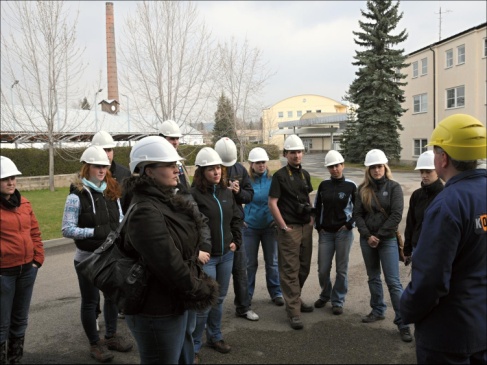 Iei..vsb.cz
Institut environmentálního inženýrstvíOddělení odpadového hospodářství a biotechnologií
Zpracování a zneškodňování odpadů
cílem tohoto oboru je výchova technologa schopného zvládnout a technicky i organizačně zajistit a řídit procesy a technologie spojené s odpadovým hospodářstvím a nakládání s odpady.
zajímavé předměty:
odpadové hospodářství,
chemie, biologie,
úprava nerostných surovin,
mineralogie, petrografie…
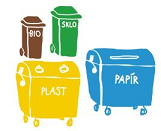 Iei..vsb.cz
Institut environmentálního inženýrstvíOddělení odpadového hospodářství a biotechnologií
Environmentální biotechnologie
studium je zaměřeno na získání a prohloubení znalostí v oblasti biotechnologií a jejich aplikace při těžbě a zpracování nerostných surovin, čištění odpadních vod a starých ekologických zátěží
zajímavé předměty:
minerální biotechnologie,
environmentální biotechnologie,
mineralogie a petrografie,
organické kontaminanty, počítačová grafika…
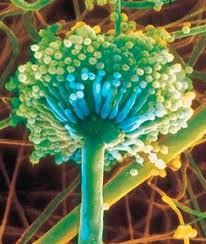 Iei..vsb.cz
Institut environmentálního inženýrstvíOddělení odpadového hospodářství a biotechnologií
Minerální biotechnologie
navazující magisterské studium prohlubuje znalosti z předešlého studia biotechnologií a snaží se je využít při realizaci projektů, aplikování biotechnologických postupů nebo biologickém čištění odpadních vod.
zajímavé předměty:
mikrobiologie obecná i speciální,
toxikologie životního prostředí,
ochrana životního prostředí apod.
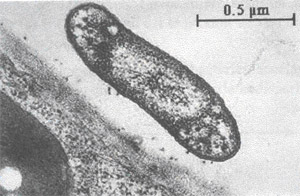 Iei..vsb.cz
Institut environmentálního inženýrstvíOddělení technologie hospodaření s vodou
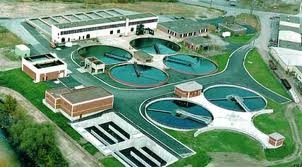 Bakalářské studijní programy:
Technologie a hospodaření s vodou
	 kód: 2102R006

Magisterské studijní programy:
Technologie a hospodaření s vodou
	kód: 2102T006

.
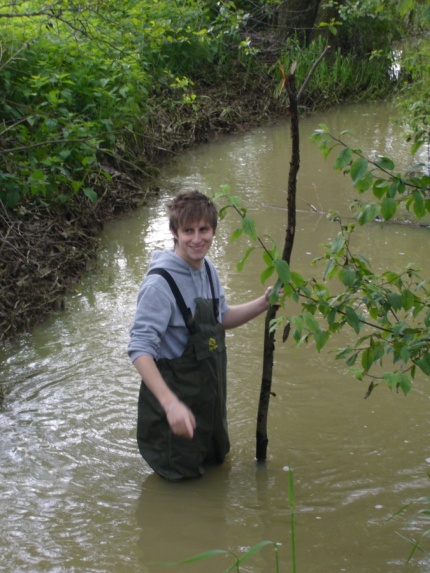 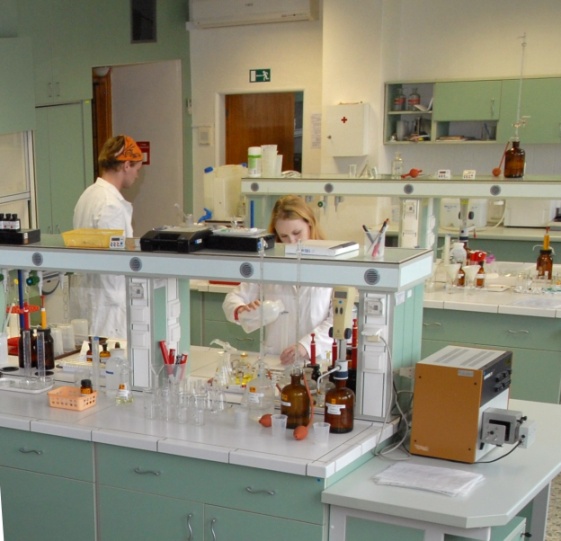 Iei..vsb.cz
Institut environmentálního inženýrstvíOddělení technologie hospodaření s vodou
Technologie a hospodaření s vodou
studijní obor umožňuje širokou profilaci: Hospodaření s vodou, technologie vody, Provoz vodohospodářských staveb a zařízení. Absolventi jednotlivých studijních profilů se uplatní jako technologové čistíren a úpraven vod, provozovatelé vodohospodářských objektů…
zajímavé předměty:
čištění odpadních vod,
hydrologie a klimatologie,
hydromechanika,
revitalizace vodních toků …

.
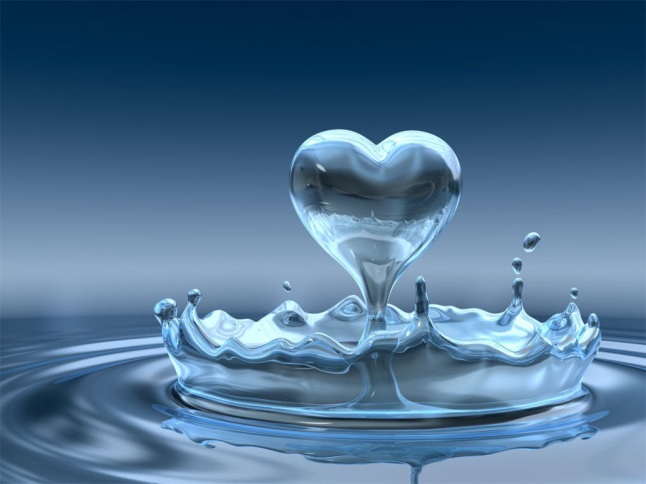 Iei..vsb.cz
Institut environmentálního inženýrstvíOddělení ochrany životního prostředí a znovuvyužití brownfields
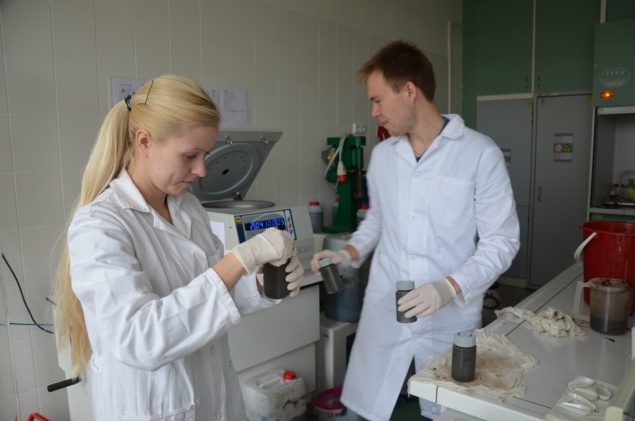 Bakalářské studijní programy:
Environmentální inženýrství
	kód: 3904R005
Magisterské studijní programy:
Environmentální inženýrství
	kód: 3904T005
Evropská škola pro technické
	znovuvyužití brownfields
	kód: 3914T026


.
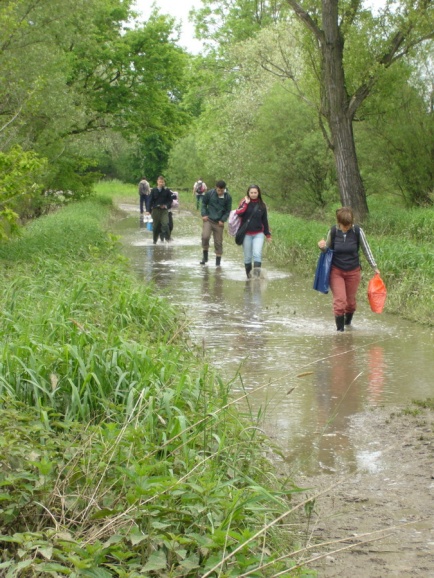 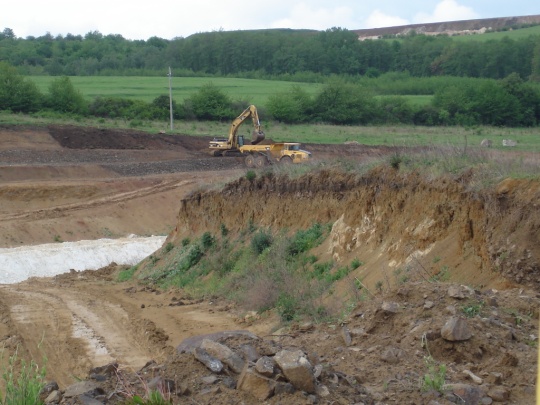 Iei..vsb.cz
Institut environmentálního inženýrstvíOddělení ochrany životního prostředí a znovuvyužití brownfields
Environmentální inženýrství
studium je založeno na kombinaci přírodovědných a technických disciplín. Absolventi naleznou uplatnění v průmyslových podnicích jako podnikoví ekologové, ve státní správě a v organizacích zabývajících se analýzou stavu životního prostředí a opatřeními pro jeho zlepšení
zajímavé předměty:
metody regenerace krajiny,
zoologie, ekologie,
botanika, klimatologie,
toxikologie…


.
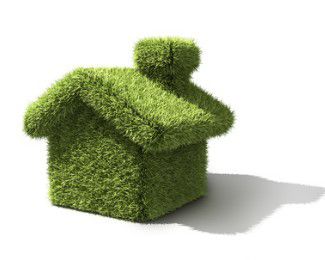 Iei..vsb.cz
Institut environmentálního inženýrstvíOddělení ochrany životního prostředí a znovuvyužití brownfields
Evropská škola pro technické znovuvyužití brownfields
tento studijní obor vychovává absolventa, který se uplatní především v pozicích manažerů a technologů v podnicích zaměřených na regeneraci opuštěných průmyslových prostor, krajin a území, v pozicích odborníků a vedoucích pracovníků ve státní správě a samosprávě, v odborech ochrany a tvorby životního prostředí, na stavebních úřadech, v urbanistických střediscích.
zajímavé předměty:
Aplikovaná ekologie, Industriální 
	Architektura, Socioekonomické 
 	a ekonomické nástroje pro znovuvyužití brownfiedls,..
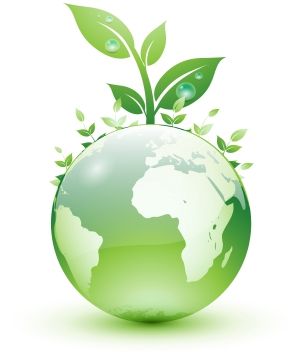 Iei..vsb.cz
Institut environmentálního inženýrstvíDoktorské studium
Úpravnictví

Ochrana ŽP v průmyslu
www.hgf.vsb.cz
Institut environmentálního inženýrstvíVýznamné projekty v roce 2015
PL.3.22/2.3.00/12.03351 Výchova specialistů v oblasti péče o posthornická území v polsko-českém pohraničí

 TE02000029 Centrum kompetence efektivní a ekologické těžby nerostných surovin (TA ČR)


 7AMB14SK019 - Využití kapalných produktů pyrolýzy odpadních materiálů jako sběračů ve flotaci uhlí

 CZ.3.22/1.2.00/12.03398 Hodnocení koncentrací PAU a těžkých kovů na povrchu odvalů a v okolí průmyslových podniků

 TA02020004 - Výzkum fyzikálního a chemického charakteru mikročástic v emisích (2012-2015, TA0/TA)

QJ1320159 - Výzkum zpracování, využití a zneškodňování odpadních produktů z bioplynových stanic (2013-2017, MZE/QJ)

.
Iei..vsb.cz
Děkuji za pozornost